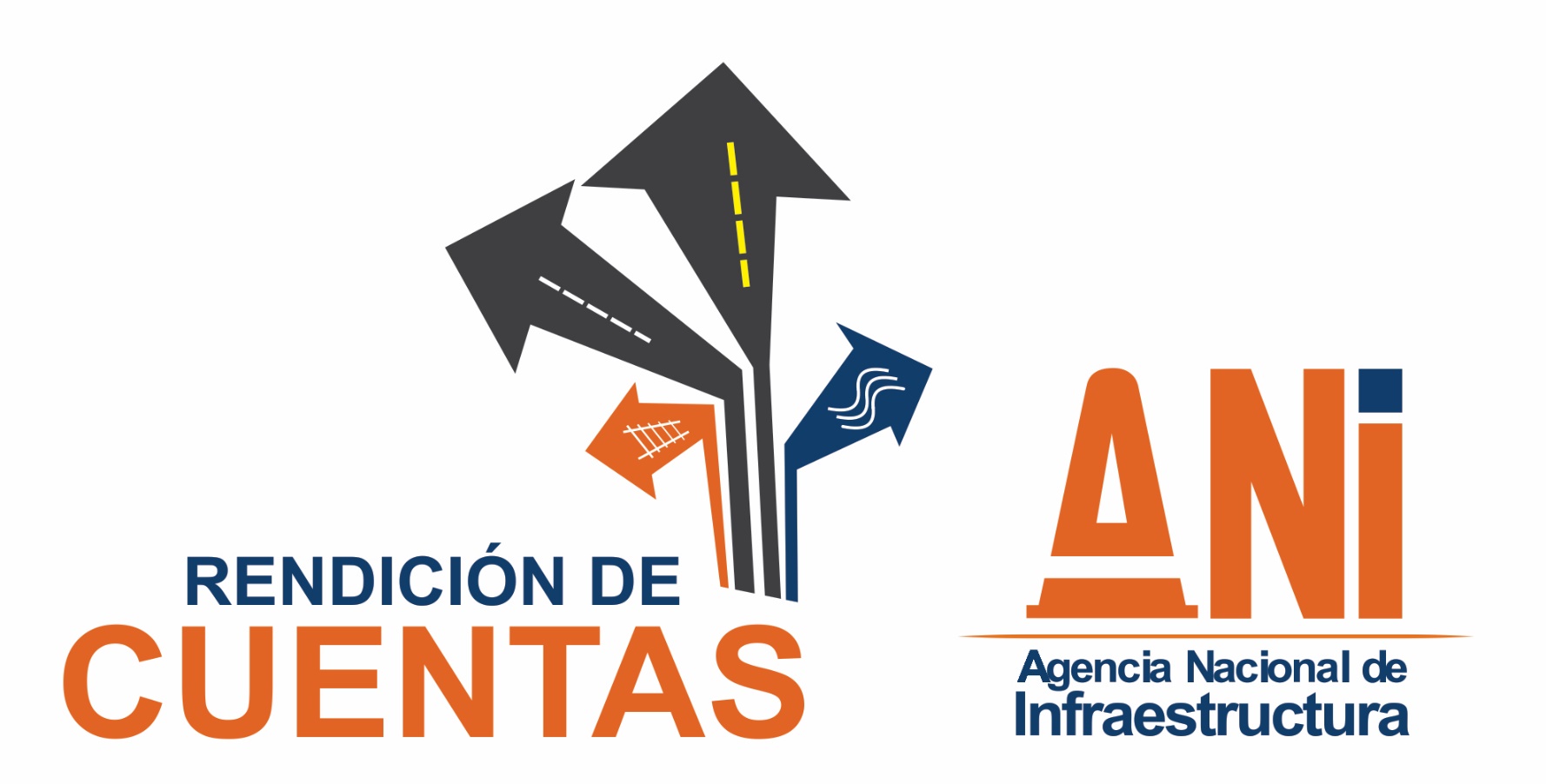 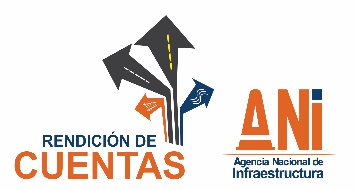 ¿Qué tenemos en la ANI?
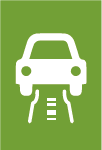 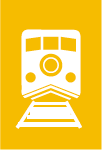 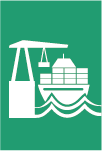 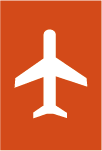 8
48
2
Contratos Concesión
Concesiones Carretero
54
Concesiones Férreas
Concesiones Portuarias
18
1
Aeropuertos 
y 2da pista
Dorado
Obra Pública Férrea
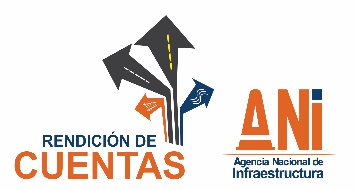 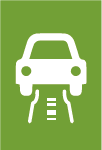 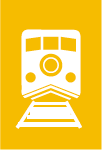 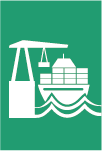 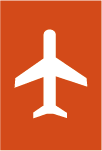 Inversiones
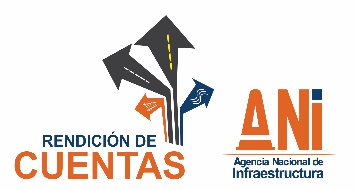 Comportamiento Inversión Concesiones ANI
Primer Semestre 2015
Meta:  $3.500.000
Inversión ANI – 1° Semestre 2015
 2,1 Billones
Meta:  $500.000
Meta:  $450.000
Meta:  $100.000
Cifras en millones de pesos
Metas de acuerdo al PND 2014-2018
Fuente: DANE - ANI
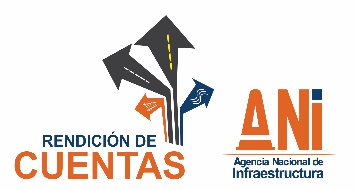 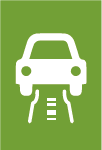 Modo Carretero
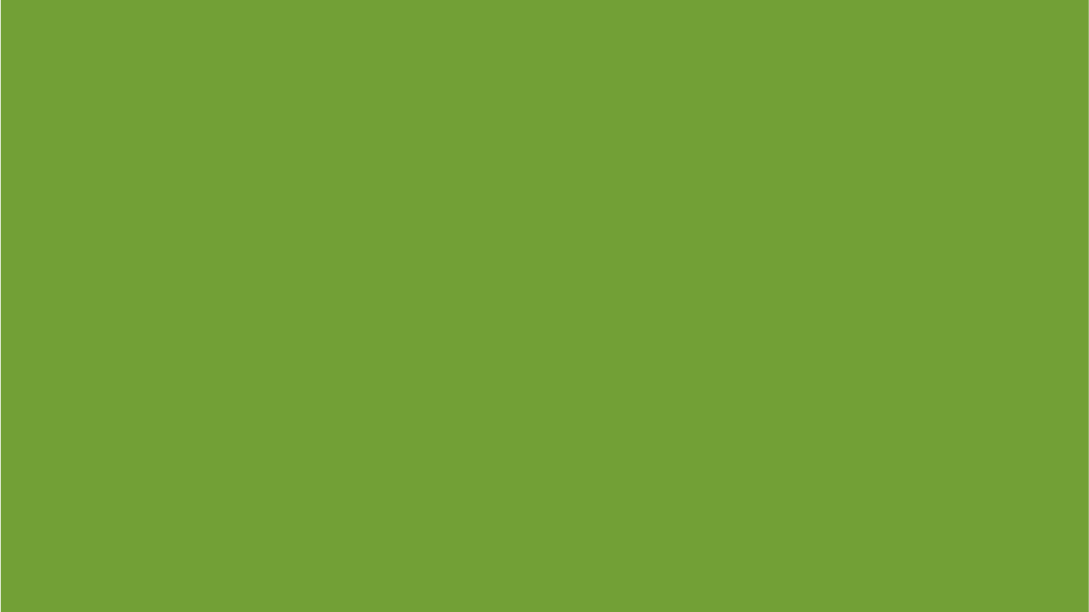 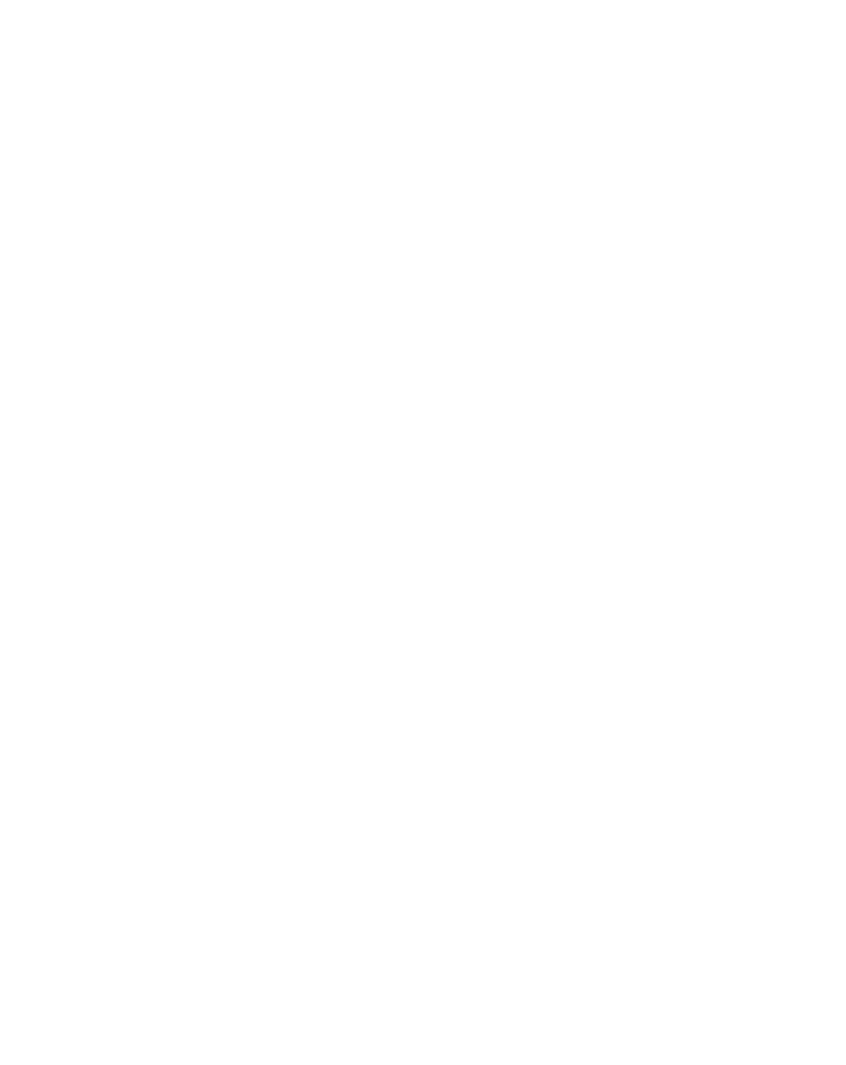 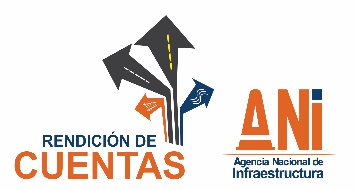 Primera Ola Cuarta Generación
Proyectos Adjudicados
10
Inversiones por $11,6 billones
Girardot - Honda - Puerto Salgar

Autopista Conexión Pacífico 1

Autopista Conexión Pacífico 2

Cartagena – Barranquilla y Circunvalar
         de la Prosperidad
Más de 1.100 km
Intervenidos
Autopista Conexión Pacífico 3

Perimetral del Oriente de Cundinamarca

Mulaló – Loboguerrero

Autopista Conexión Norte

Autopista al Río Magdalena 2

Ocaña Gamarra
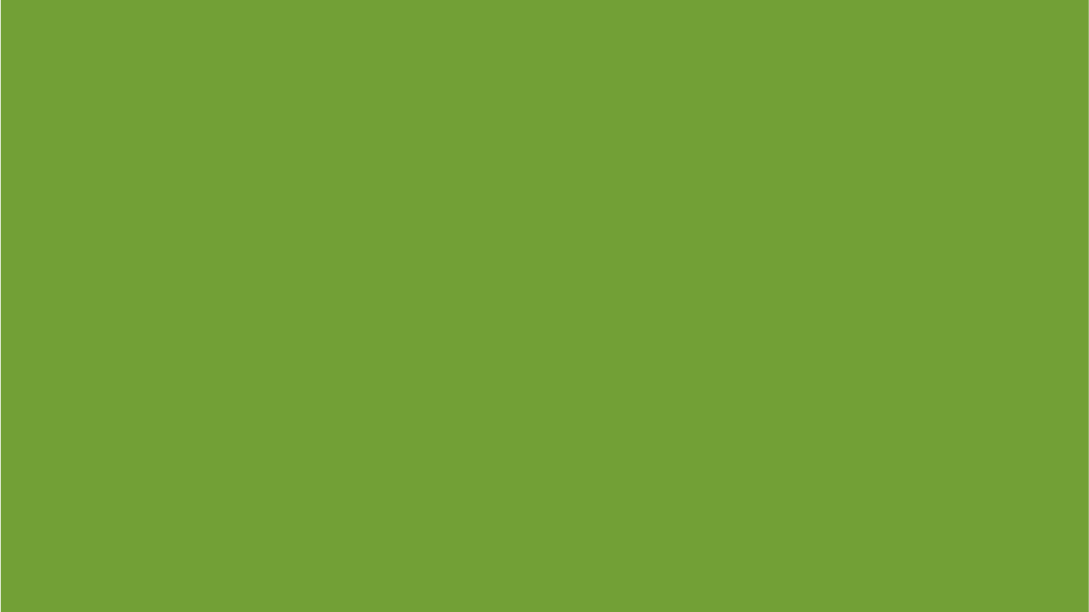 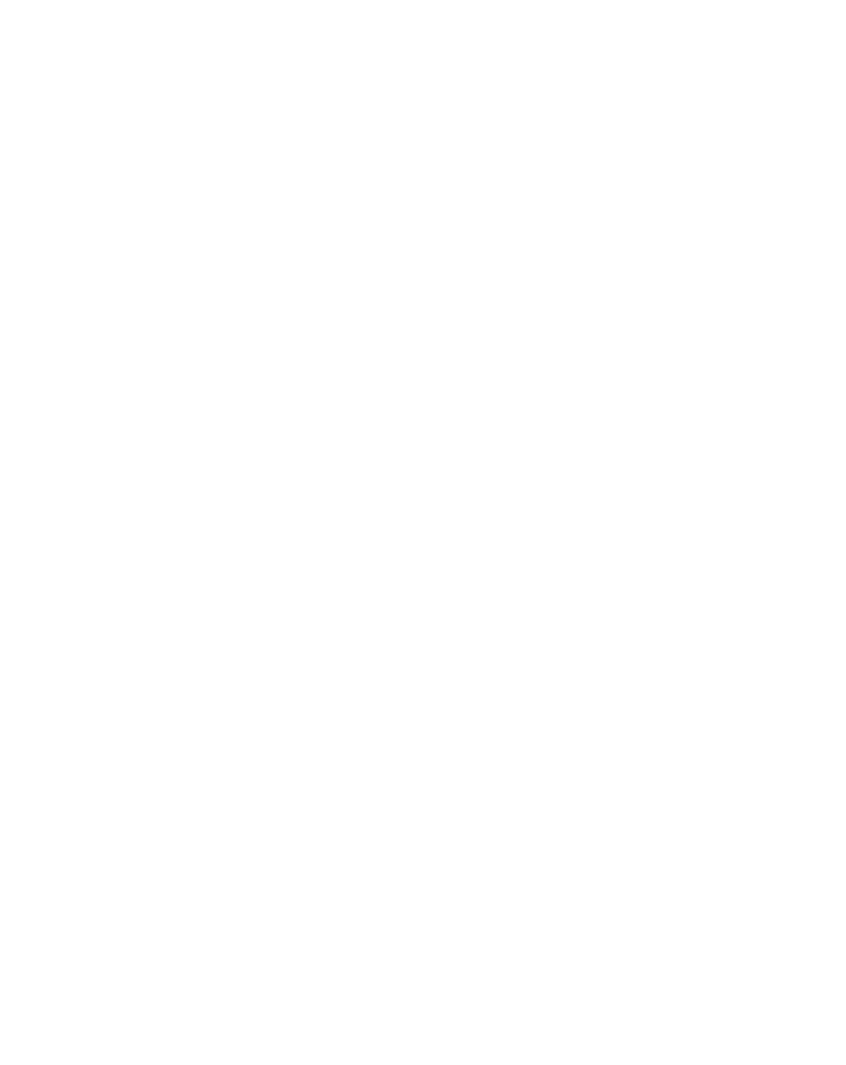 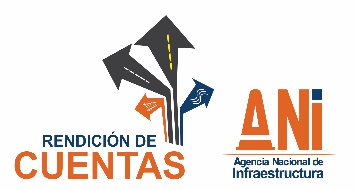 Segunda Ola Cuarta Generación
Proyectos Adjudicados
8
Inversiones por $11,8 billones
Puerta de Hierro – Carreto – Palmar de Varela; Carreto – Cruz del Viso
Transversal del Sisga
Villavicencio - Yopal
Santana – Mocoa – Neiva
Santander de Quilichao – Popayán
Autopista Mar 1 
Bucaramanga - Barrancabermeja- Yondó
Pasto – Rumichaca
Más de 1.700 km
Intervenidos
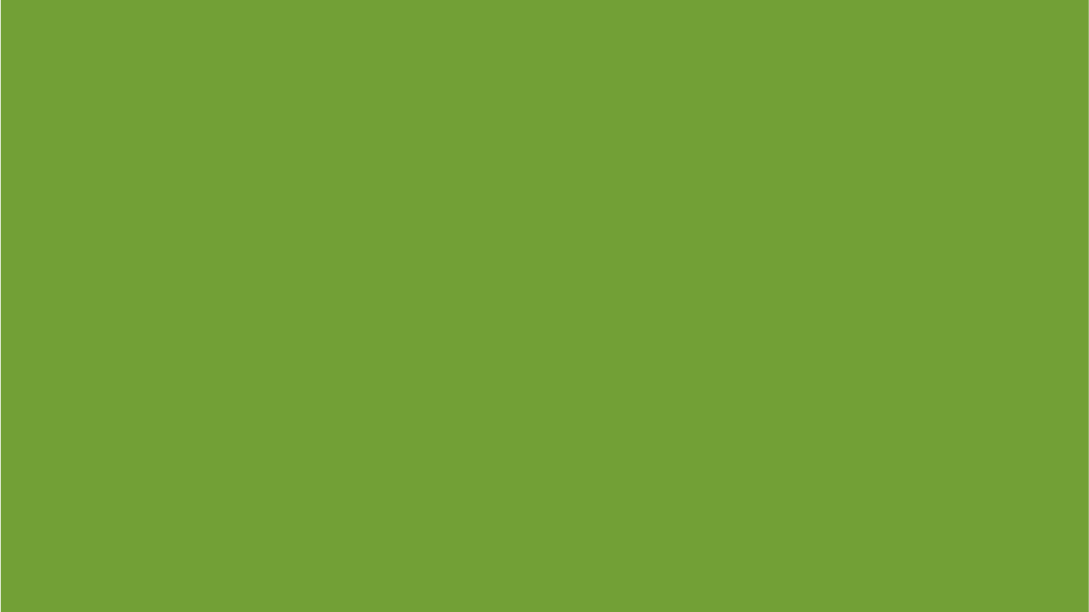 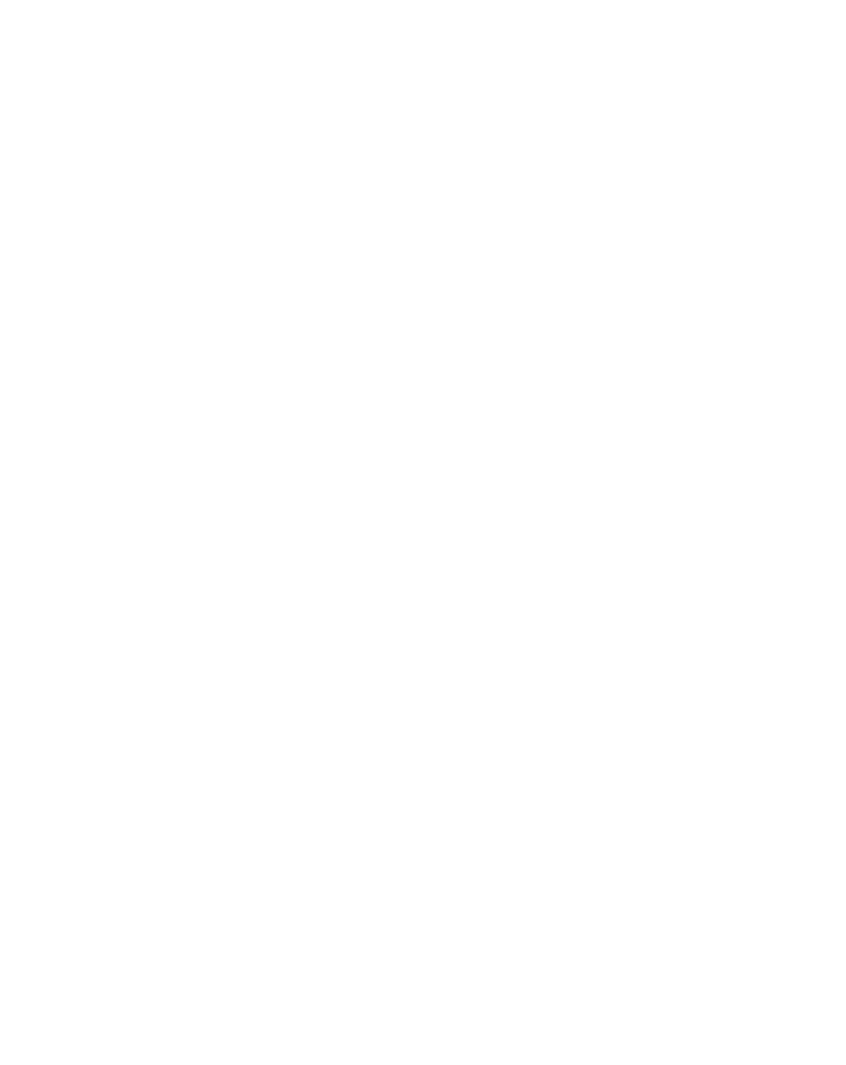 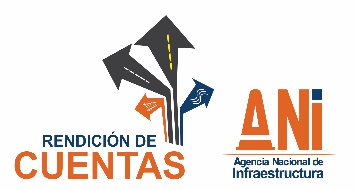 Tercera Ola Cuarta Generación
Inversiones por $2,81 billones
Fase I
Bucaramanga – Pamplona
Pamplona – Cúcuta
Buga  - Buenaventura
Más de 308 km
Intervenidos
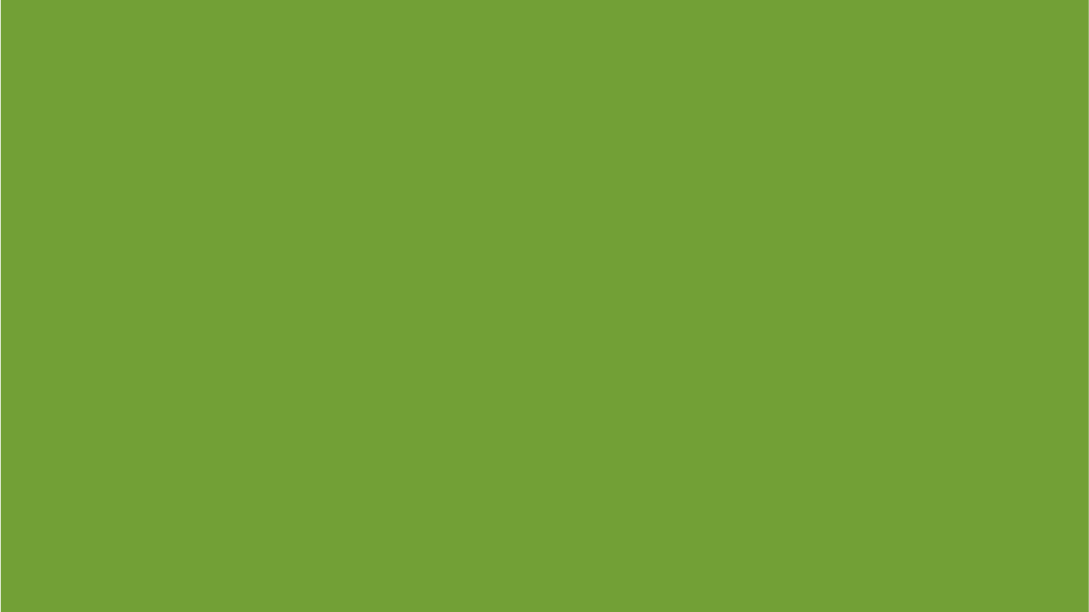 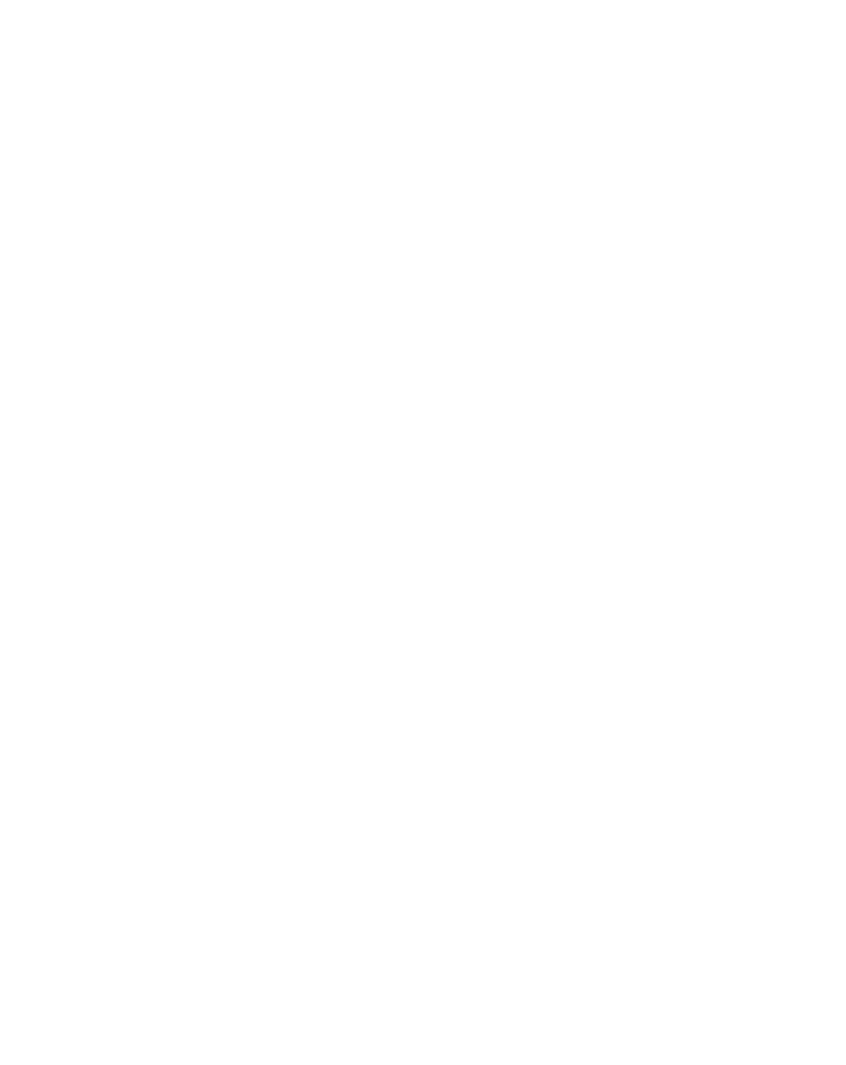 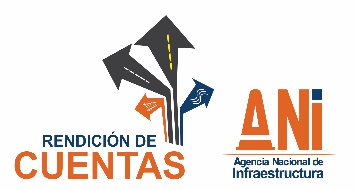 Iniciativas Privadas - IPs
Inversiones por $12,3 billones
Por iniciativas privadas:
7
5
7
Proyectos adjudicados
Proyectos en etapa de factibilidad
Proyectos aprobados:
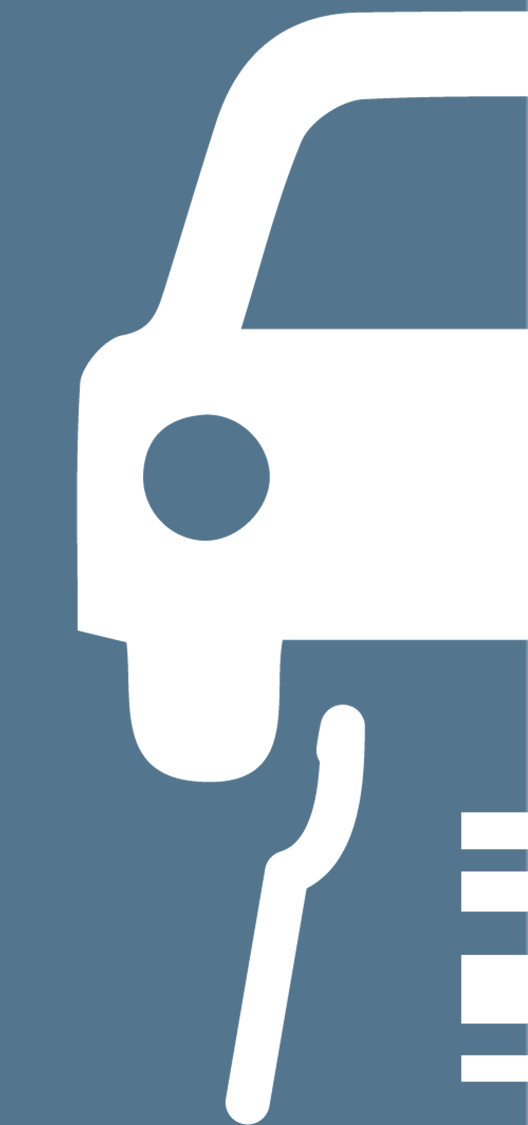 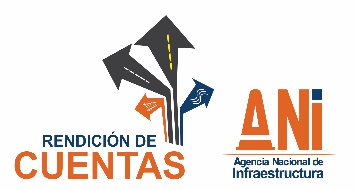 Iniciativas Privadas - IPs
5
Proyectos Adjudicados
Ibague - Cajamarca
Malla Vial del Meta
Chirajara - Fundadores
Cesar – Guajira
Cambao - Manizales
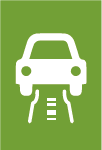 Metas 2015
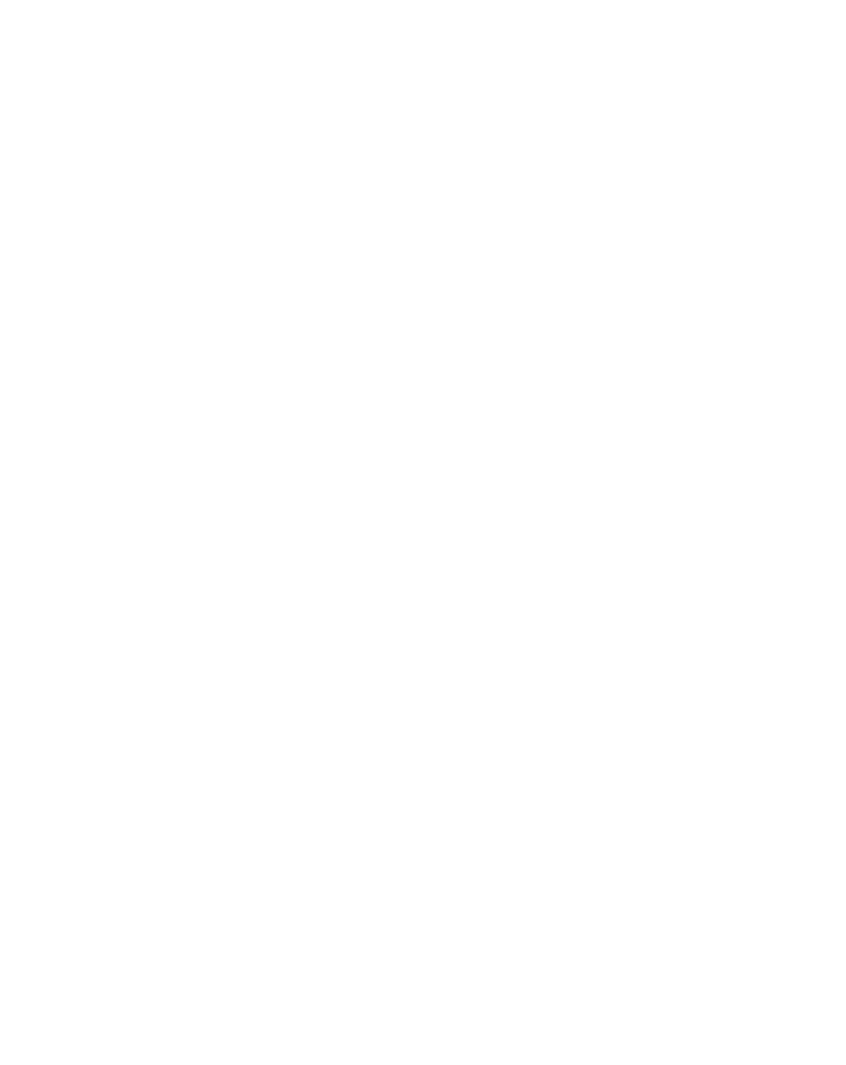 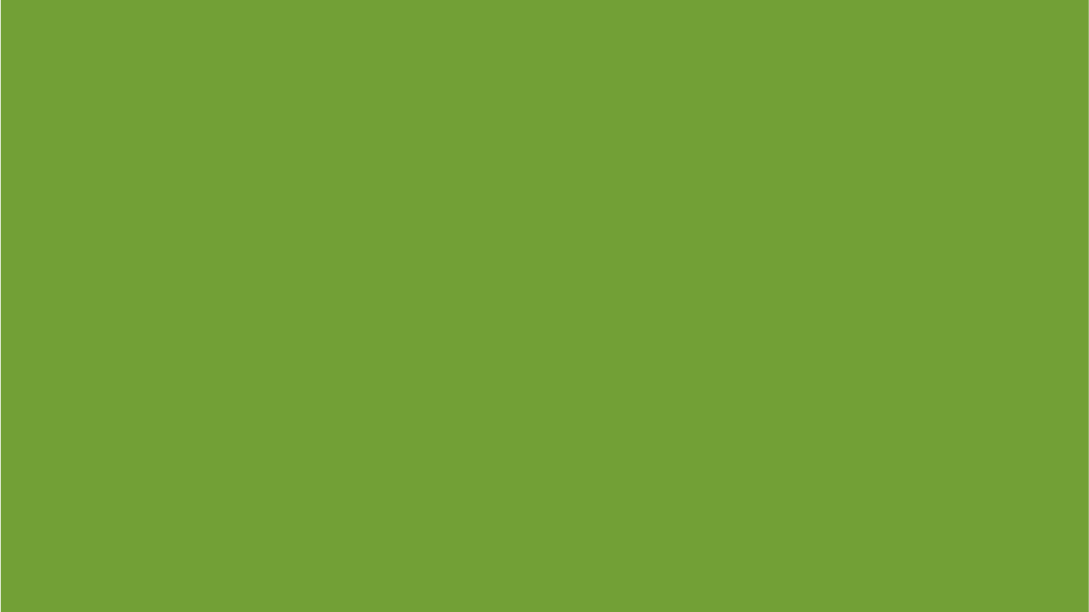 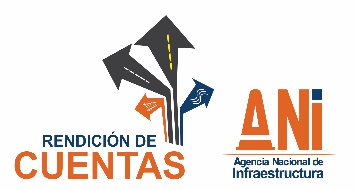 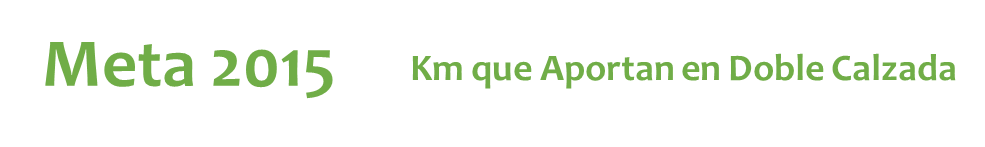 Ejecutado
Falta por Ejecutar
300
Fuente: Interventorías del Modo Carretero
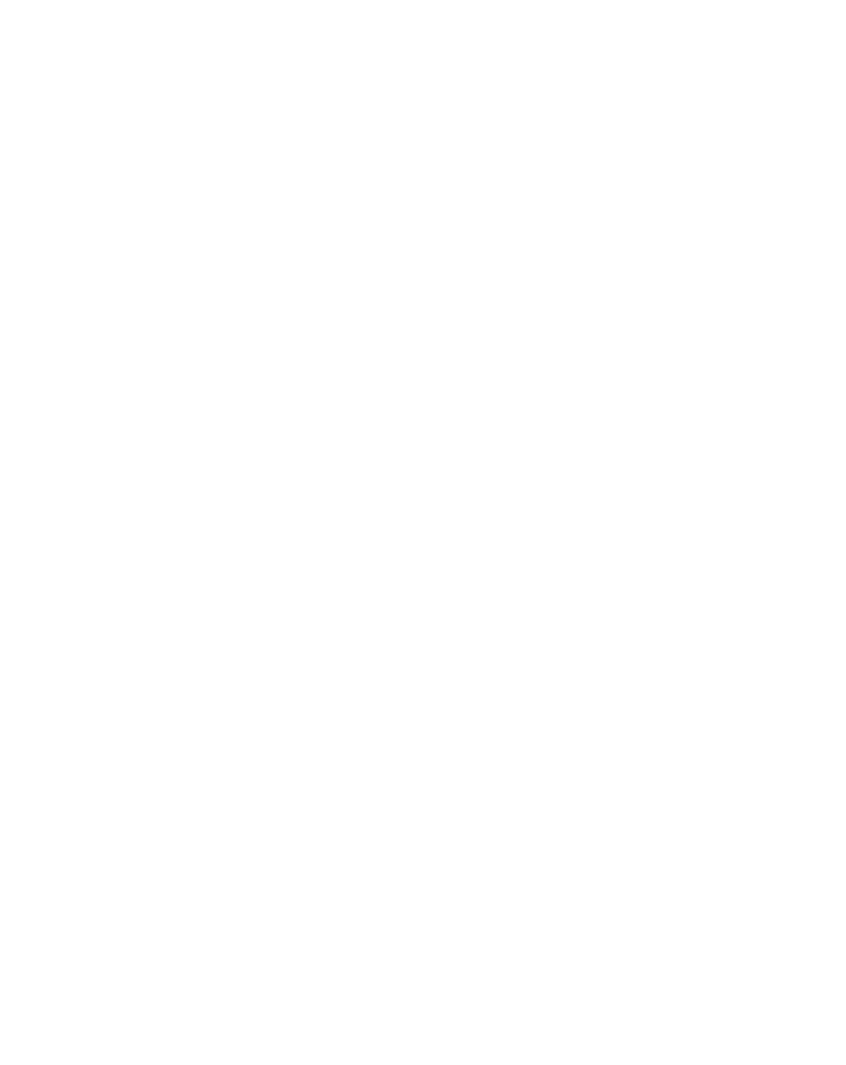 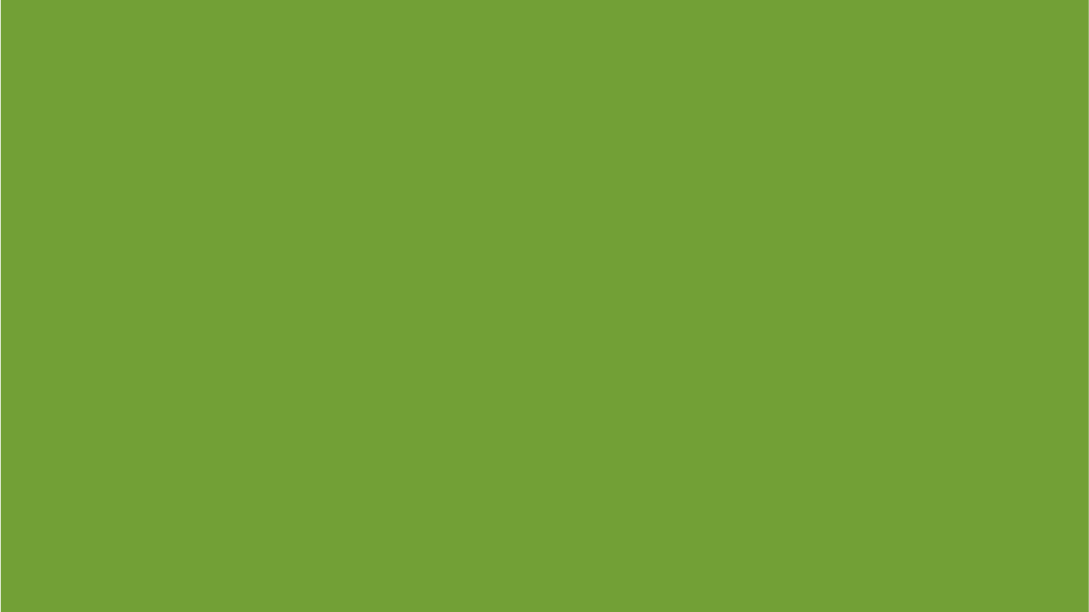 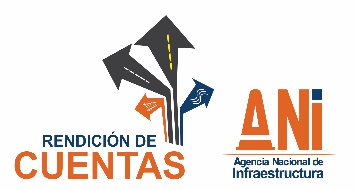 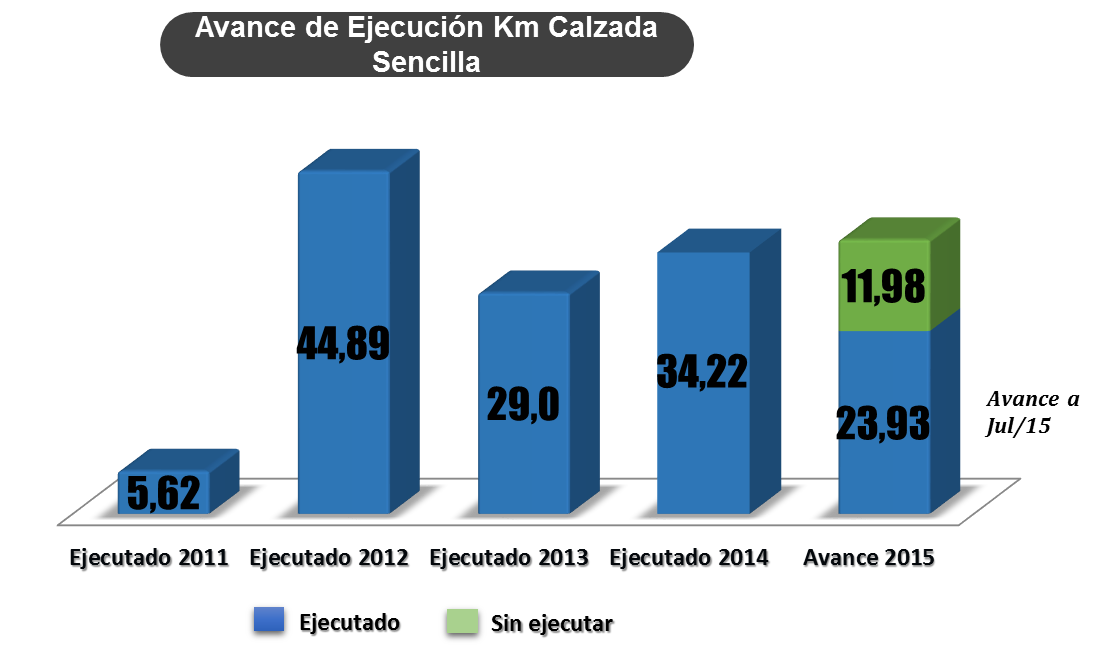 35.91
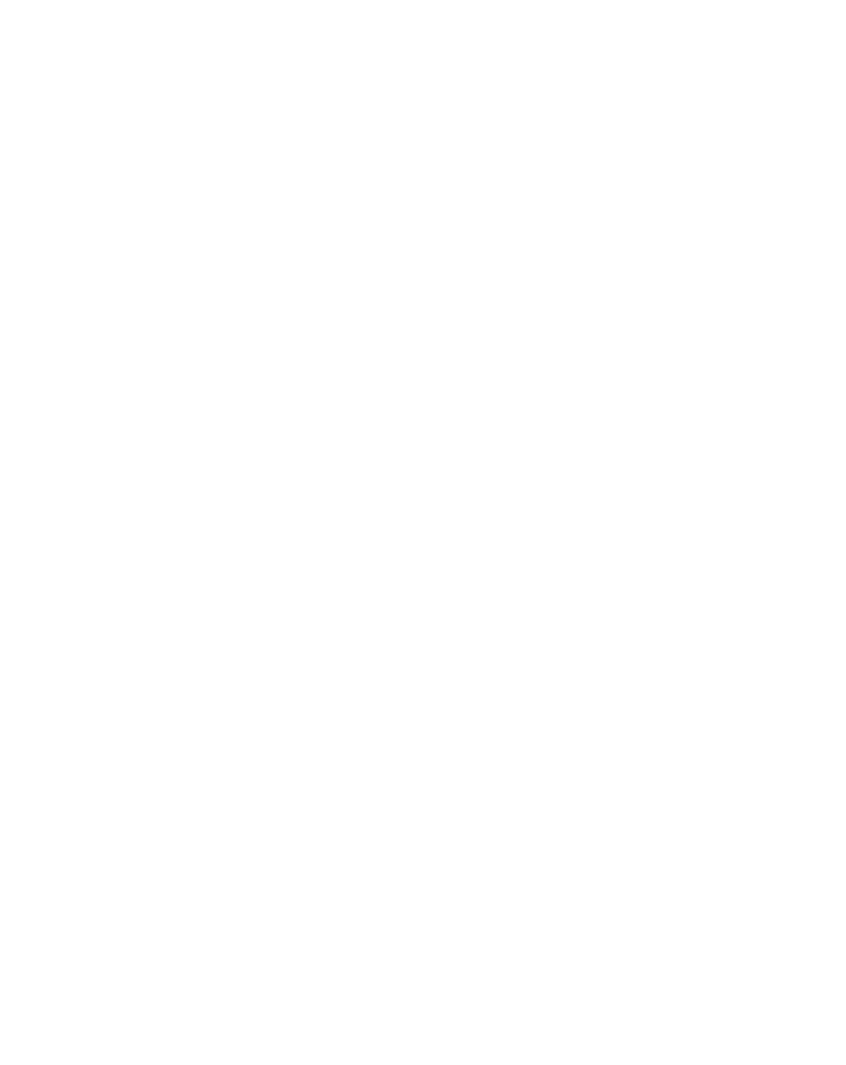 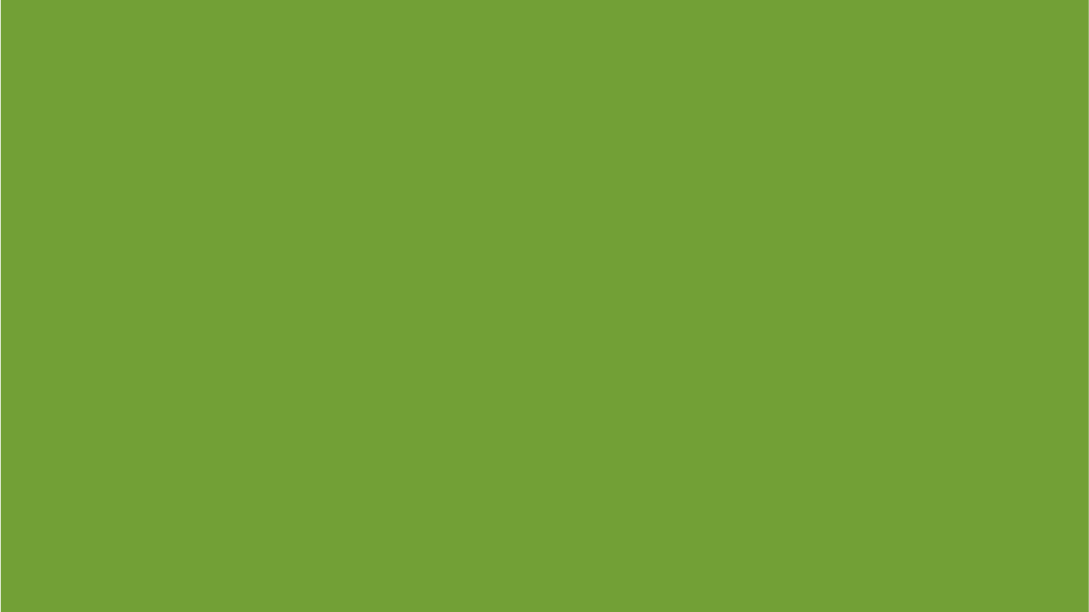 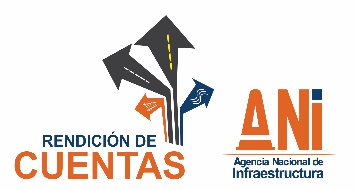 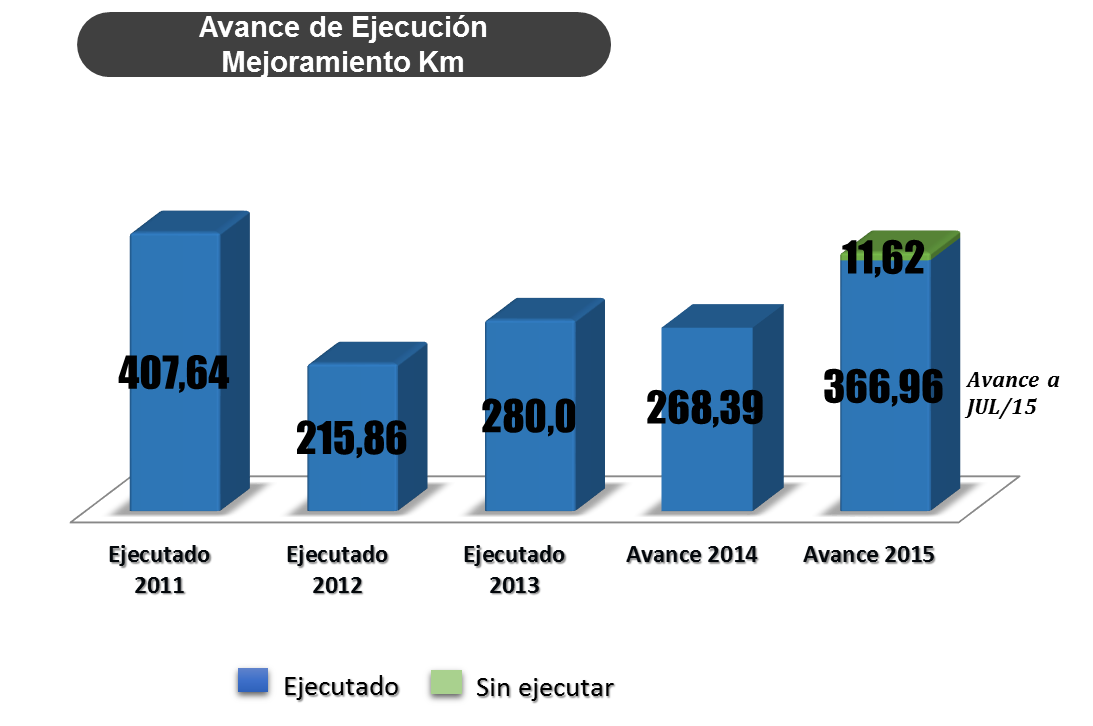 378.58
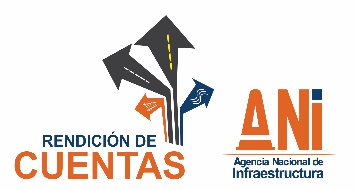 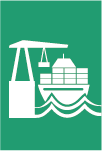 Modo Portuario
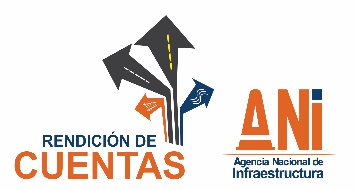 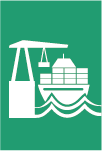 Inversiones
Puerto de Agua Dulce Us$51 millones

Puerto Cayao, Us$38 Millones
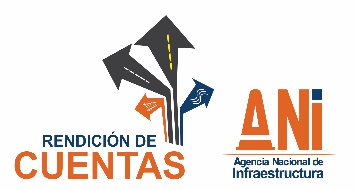 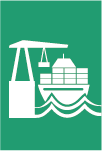 Fortalecimiento de la Sociedad Portuaria de Cartagena  y la Terminal de Contenedores CONTECAR con la llegada de las nuevas grúas pórtico Super Panamax
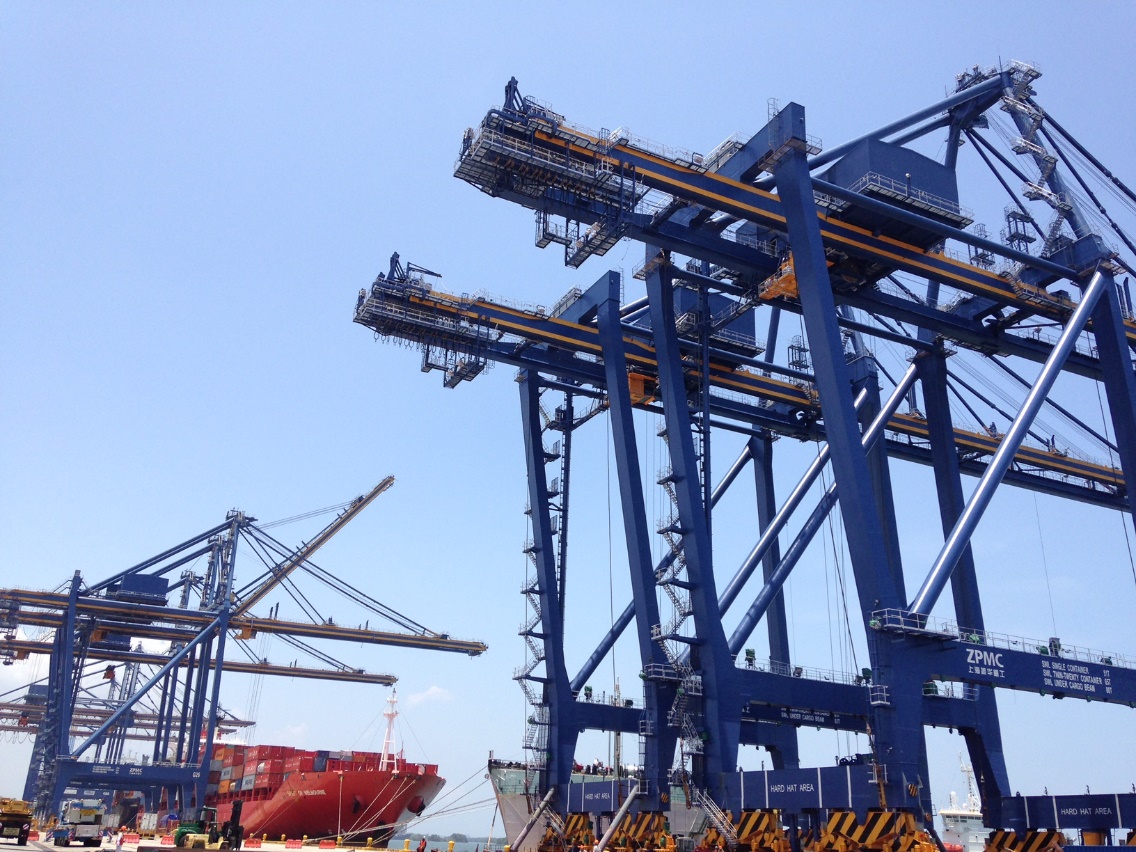 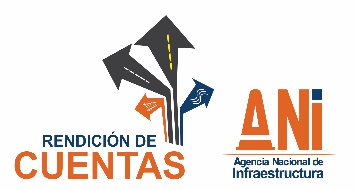 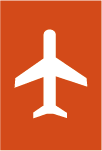 Modo Aeroportuario
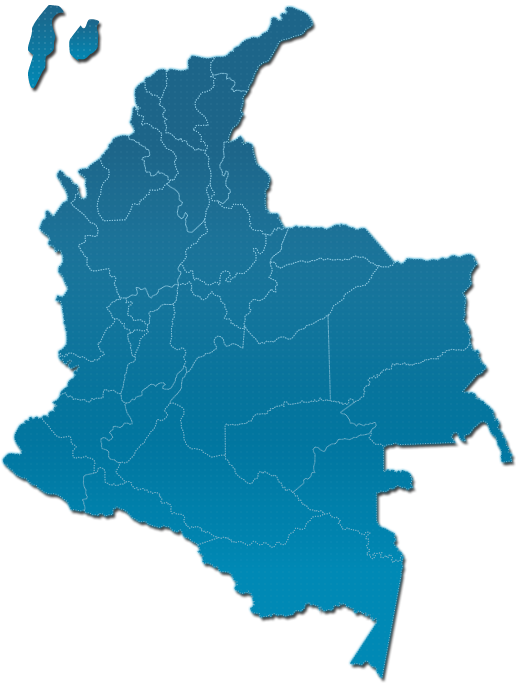 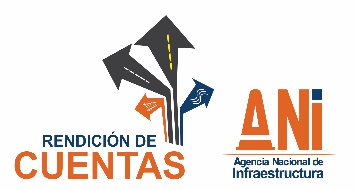 Q
ATLÁNTICO
GUAJIRA
Q
Q
Q
Q
MAGDALENA
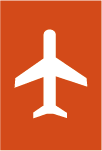 Estamos realizando
inversiones en:
CESAR
Q
SUCRE
Q
Q
Q
NORTE DE S/TNDER
BOLIVAR
CÓRDOBA
Bogotá
Barranquilla
Barrancabermeja
Cartagena
Carepa
Cali
Corozal
Cúcuta
Medellin
Monteria
Quibdo
Riohacha
Rionegro
Santa Marta
Valledupar
Q
Q
ANTIOQUIA
SANTANDER
Q
Q
CHOCÓ
CUNDINAMARCA
Q
VALLE DEL CAUCA
19
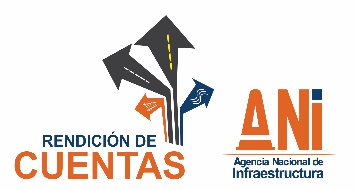 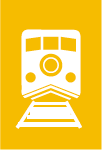 Modo Férreo
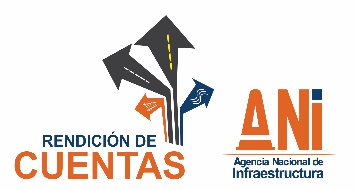 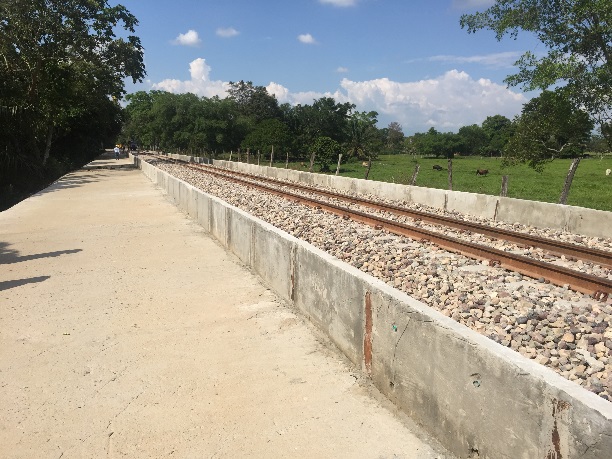 Corredor La Dorada - Chiriguaná
Con las culminación de las obras del contrato
418 de 2013 existe continuidad en los 522 Km
del corredor.

Se están adelantando con el Fondo Adaptación
obras complementarias por $15.000 millones.
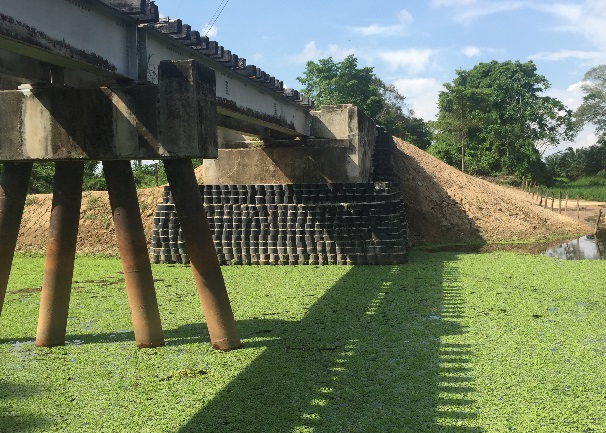 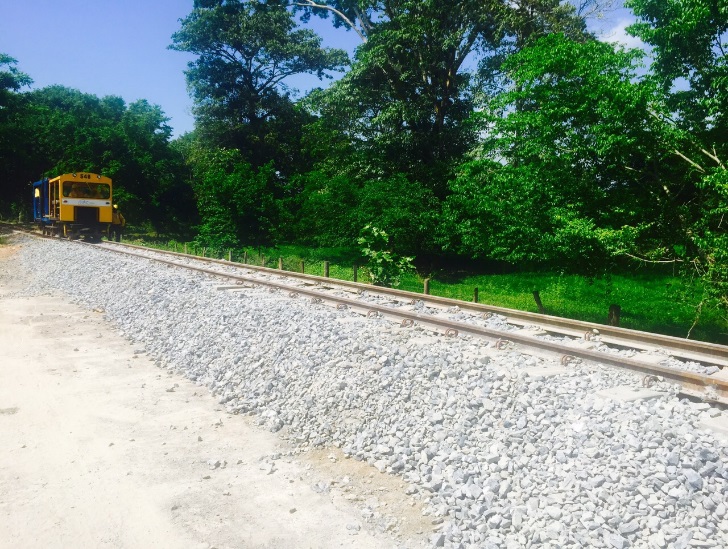 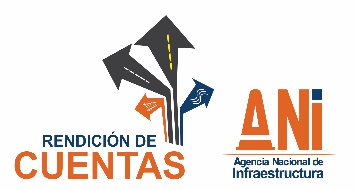 Corredor Bogotá - Belencito
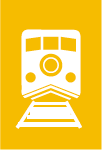 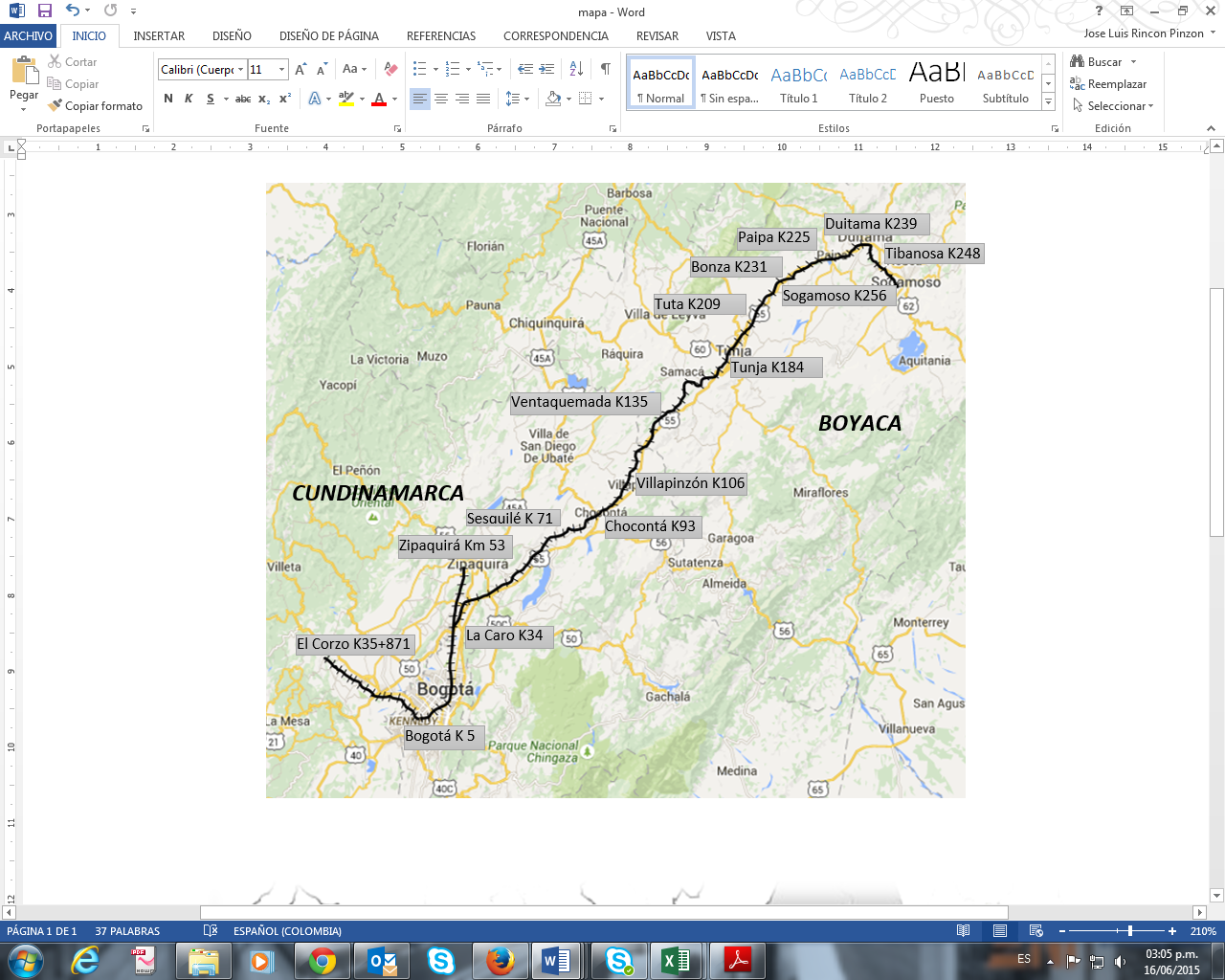 Se culminaron 39 obras las cuales permiten la conexión y paso de trenes entre Ventaquemada  y Sogamoso a lo largo de 117 Kilómetros
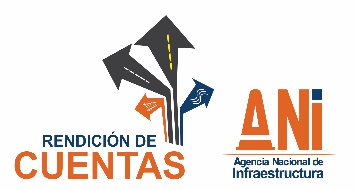 Continuamos trabajando 
con transparencia
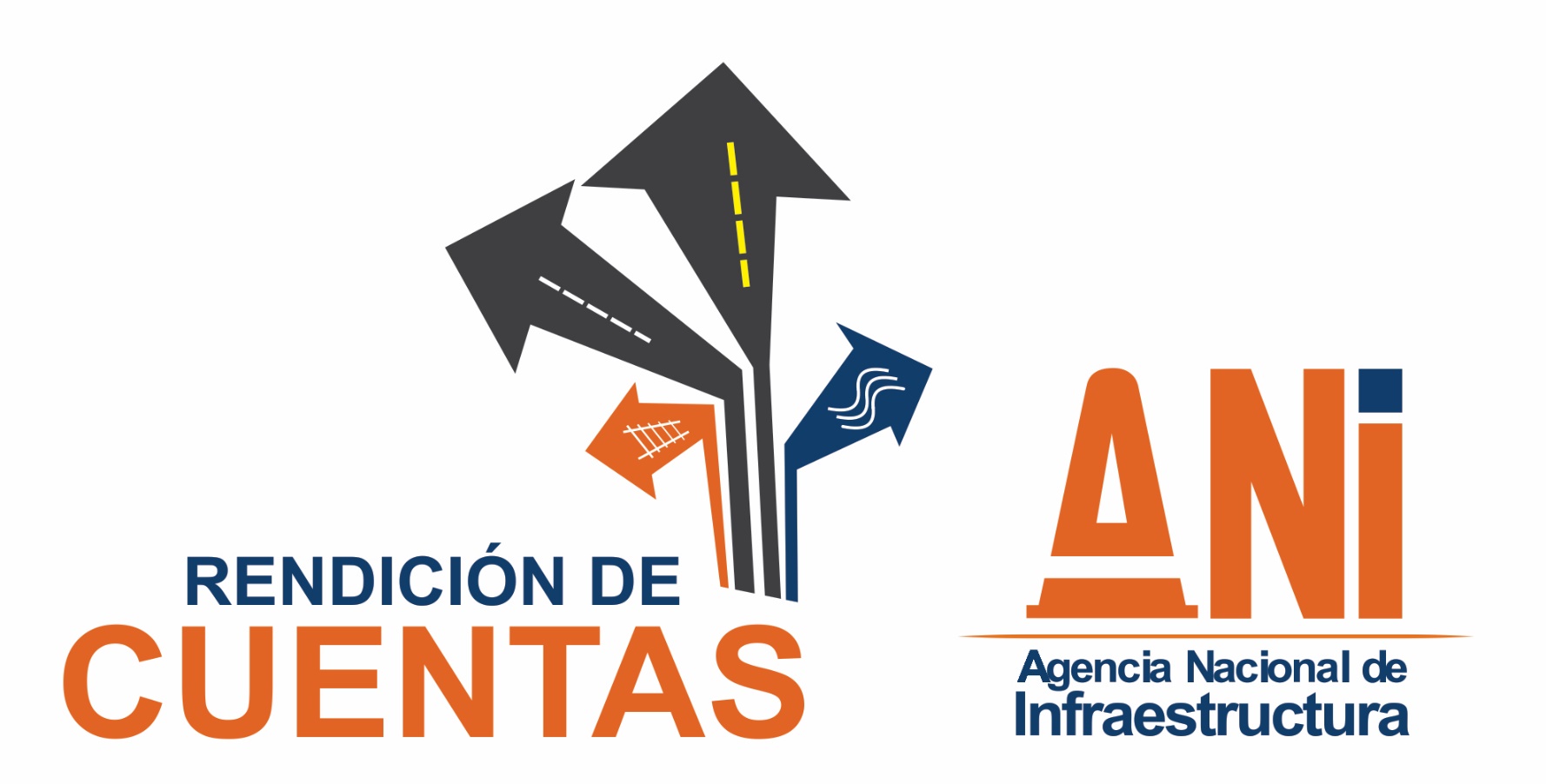 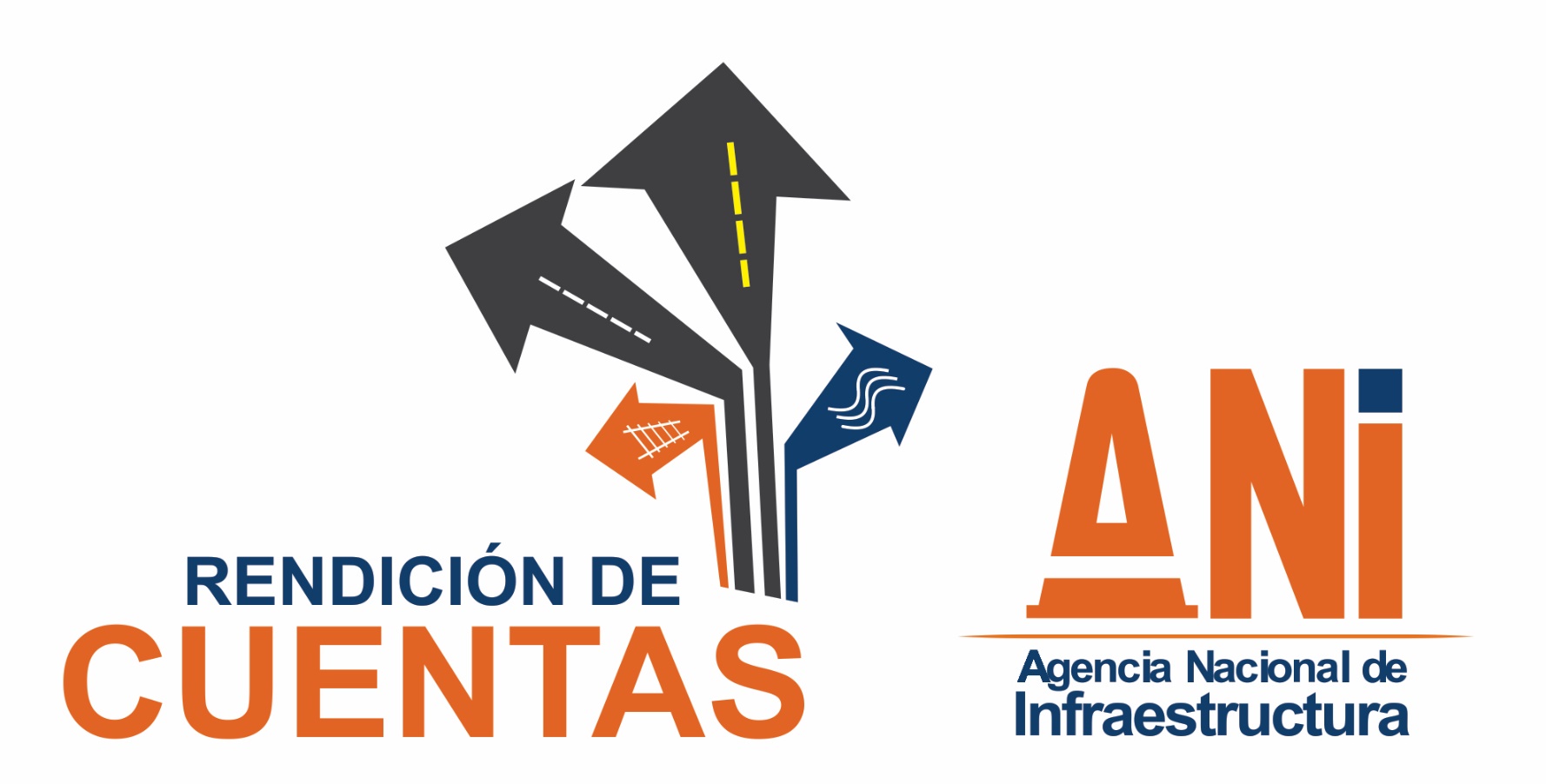 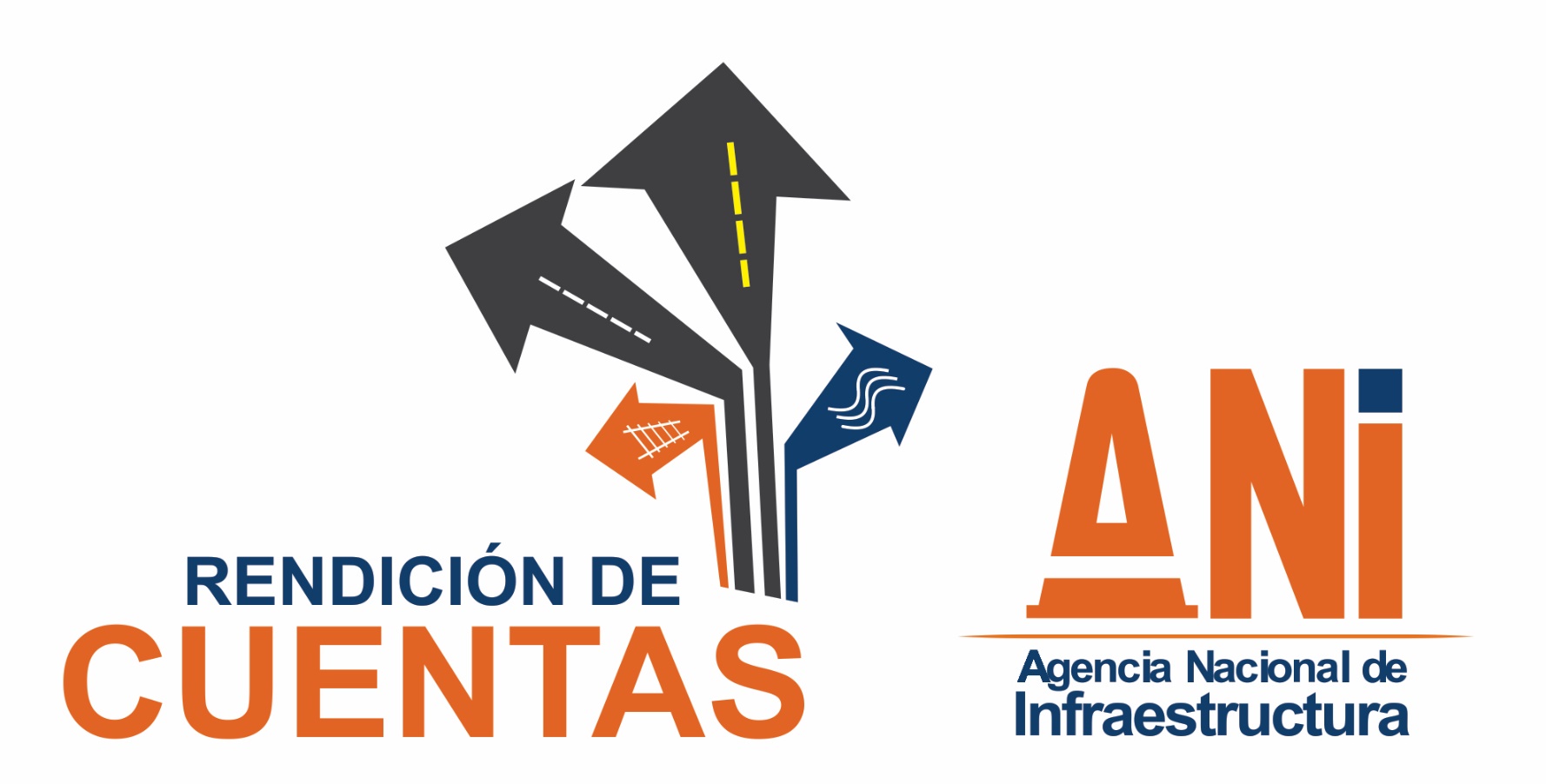 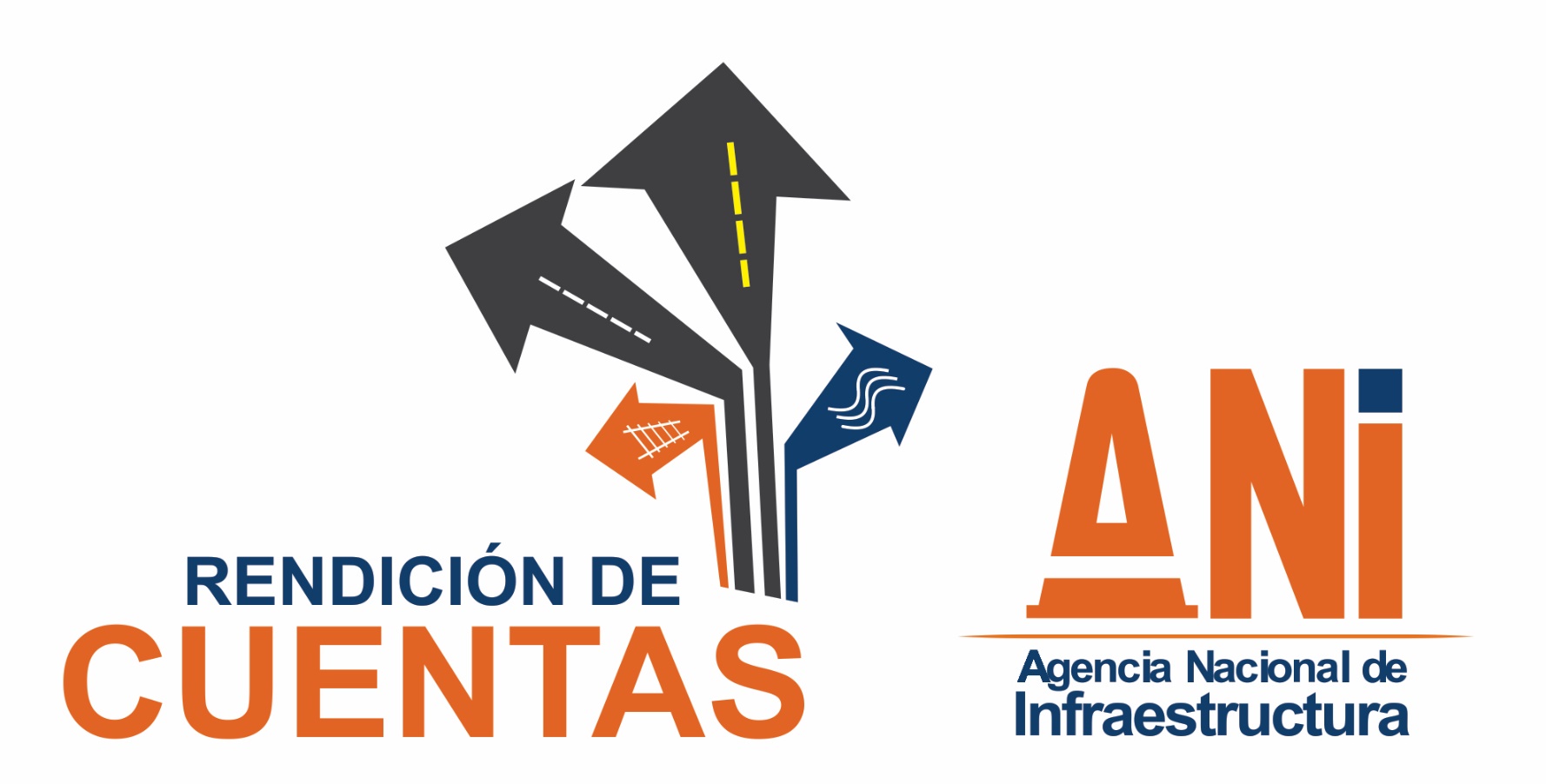 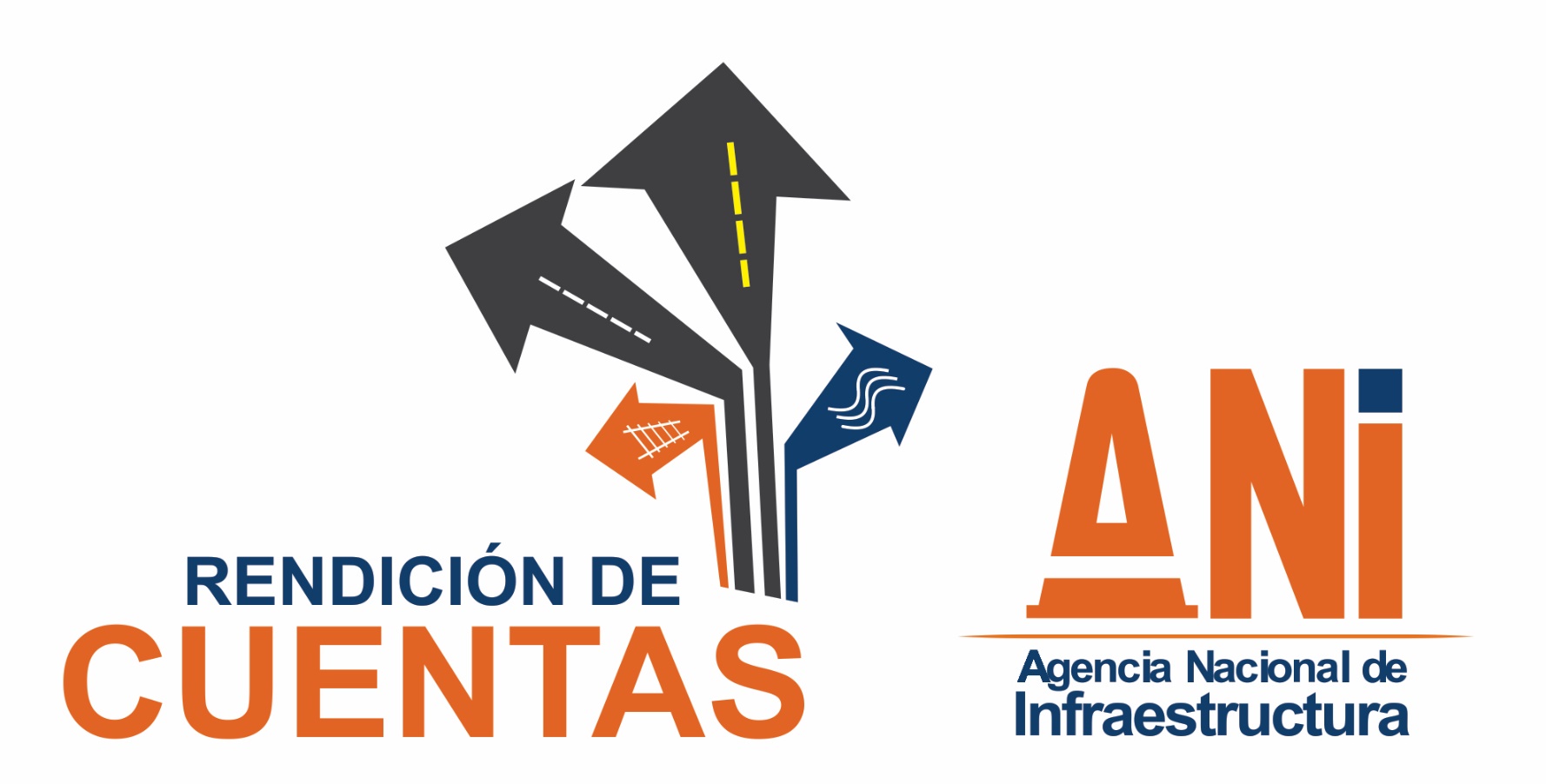